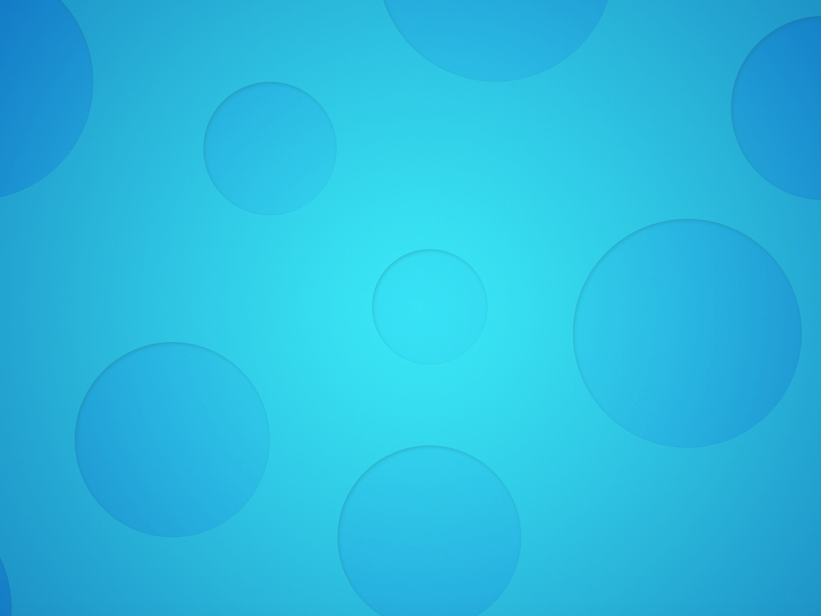 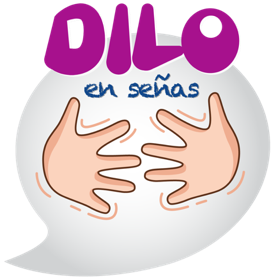 Lengua de Señas Mexicana
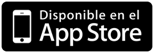 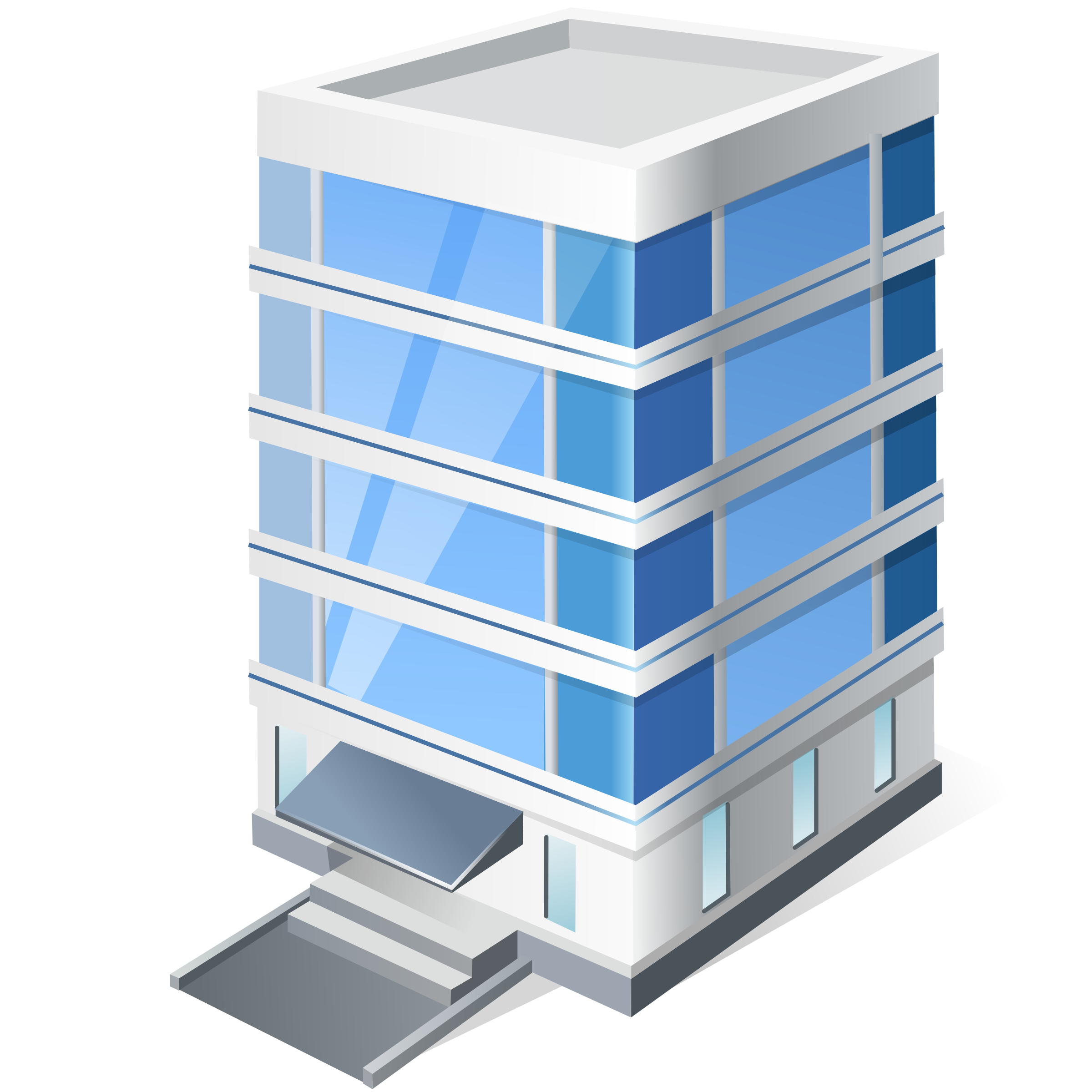 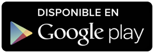 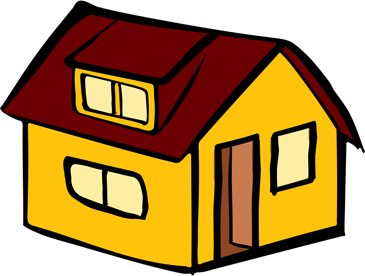 Lugares
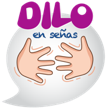 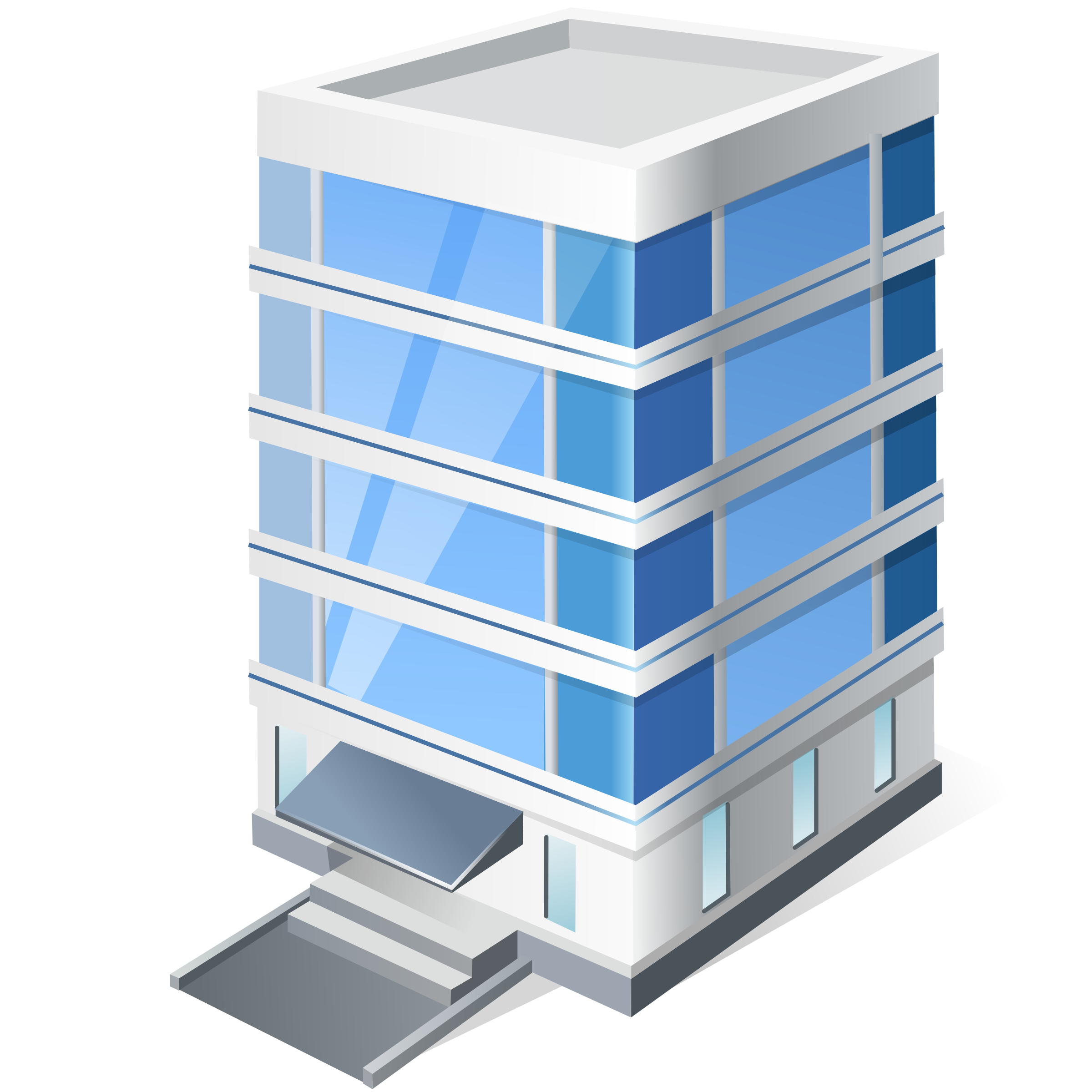 Edificio
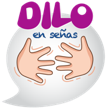 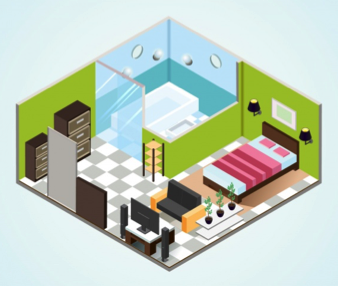 Departamento
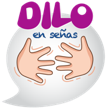 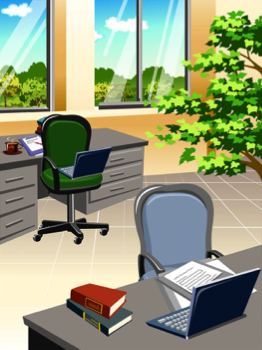 Oficina
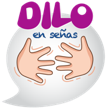 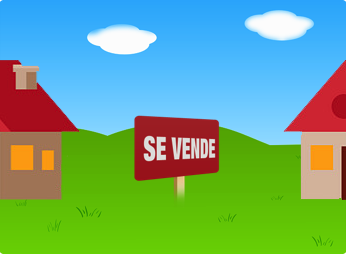 Terreno
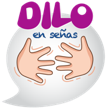 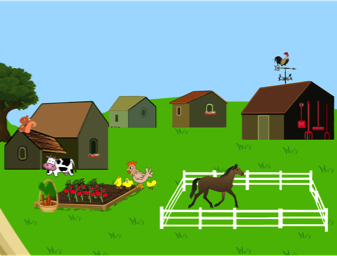 Rancho
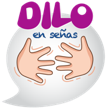 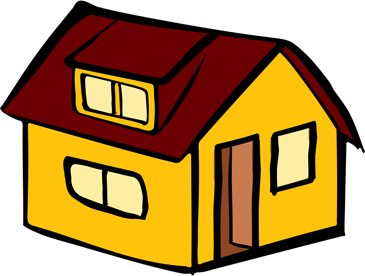 Casa
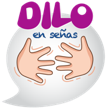 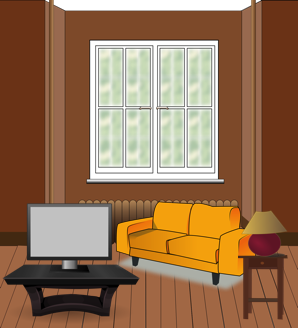 Sala
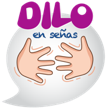 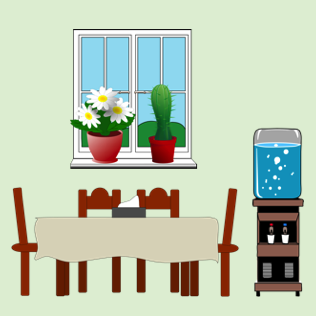 Comedor
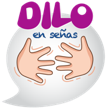 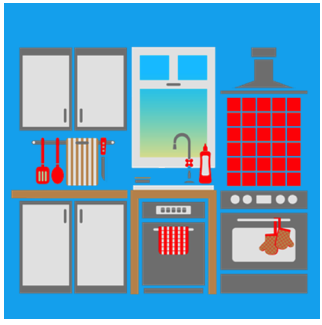 Cocina
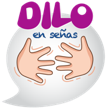 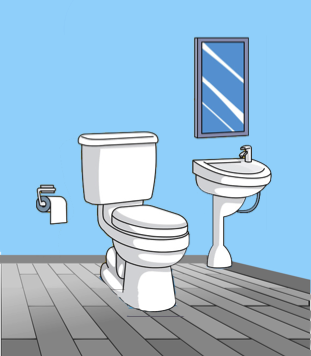 Baño
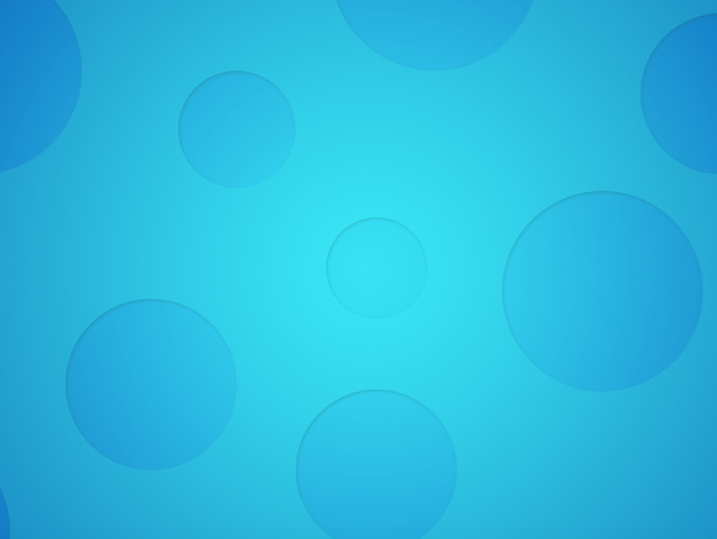 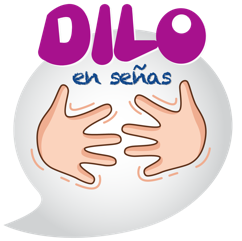 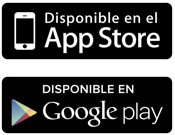